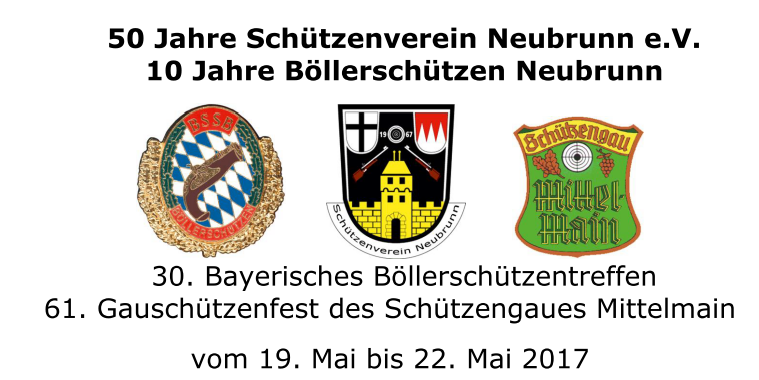 Schützenfest 2017
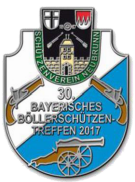 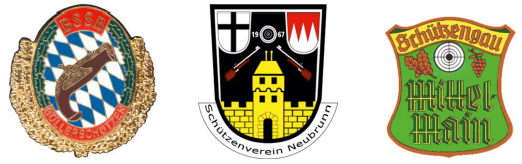 Freitag: 19. Mai 2017
   	18:00 Uhr Forellenessen mit Voranmeldung 
   	19:30 Uhr Bieranstich und gemütliches Beisammensein,
		        mit Musik vom Gummiwagen  

Anböllern des Festes an der Festhalle
Schützenfest 2017
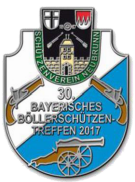 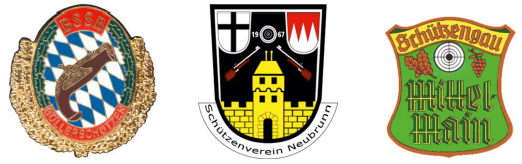 Samstag: 20. Mai 2017
    ab	13:00 Uhr Eintreffen der Böllerschützen und Gauvereine
   	17:00 Uhr Vorstellungsböllern der anwesenden Vereine 
		 (Feldwege überhalb der Keltenstraße und der Römerstraße)
		 (257ers konzertbedingte Änderungen vorbehalten)
   	19:30 Uhr Preisverteilung Gauschießen
   	20:00 Uhr Stimmungsabend mit den Dertinger Musikanten
		 After-Show-Party 257ers Konzert in der Festhalle
Schützenfest 2017
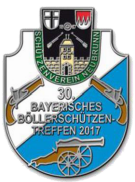 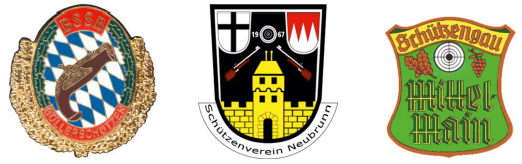 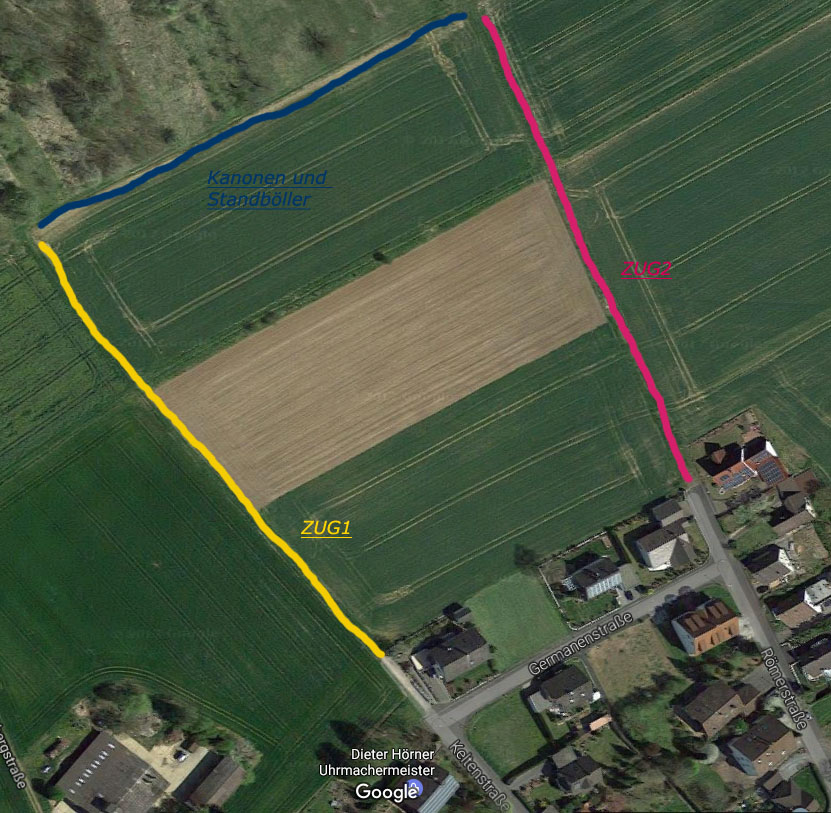 Aufstellung der Böllerschützen

    Kelternstraße und Römerstraße
Schützenfest 2017
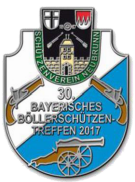 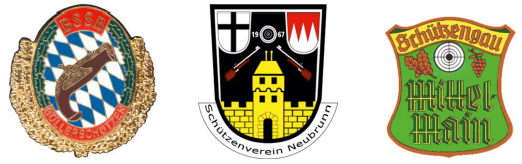 Sonntag: 21. Mai 2017
   ab	7:00 Uhr Frühstück in der Festhalle
  	8:30 Uhr Kirchenparade anschließend Totengedenken
   	9:00 Uhr Festgottesdienst
	11:00 Uhr Mittagessen: Böllerbraten, Käsespätzle, Haxen
	13:00 Uhr Aufstellung zum Festzug 
  	13:30 Uhr Festzug zum Schießplatz
   ca.	16:15 Uhr Großer Fahneneinzug
                          Festansprachen und Grußworte, 
                          anschließend Verteilung der Festandenken
                          Festbetrieb mit den "Neubrunner Kerwa-Musikanten"
Schützenfest 2017
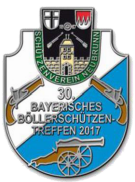 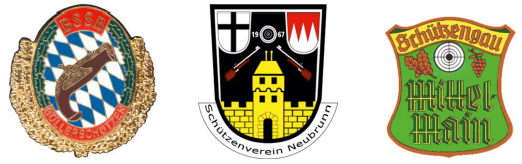 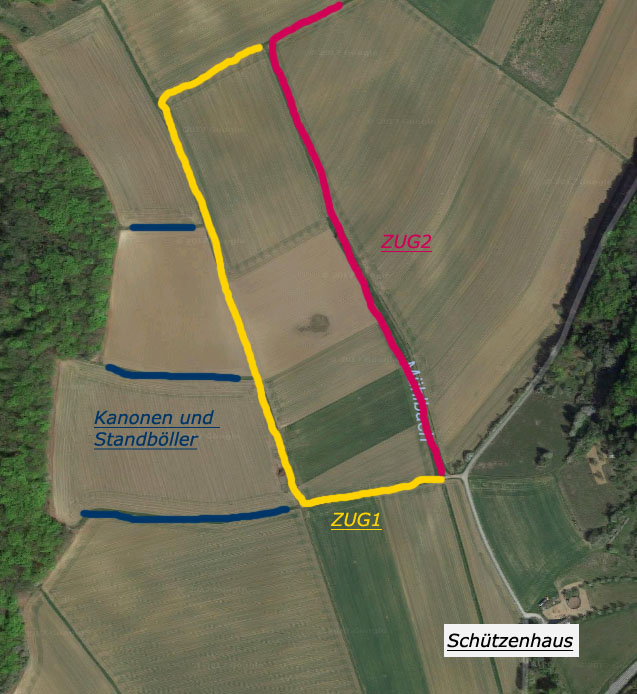 Aufstellung der Böllerschützen

    Mainzerstraße und Schulbrunnenstraße
Schützenfest 2017
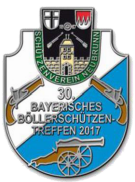 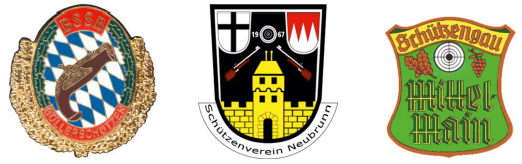 Montag: 22. Mai 2017
	09:45 Uhr Treffpunkt vor der Kirche
  	10:00 Uhr Gedächtnisgottesdienst
		       anschließend Frühschoppen mit Weißwurstfrühstück
  	15:00 Uhr Kinderbelustigung, Theater mit Puppen
		       spielt „vom kleinen König in der Hutschachtel“ ab 3 Jahre,
		       anschließend werden die Puppen anschaulich vorgestellt		       Senioren- und Hausfrauentreff
  	16:00 Uhr Treffen der Handwerksbetriebe		       Kesselfleischessen
  	18:30 Uhr Festbetrieb mit den Böttigheimer Musikanten